A VÁLTÓ(második rész)
Készítette: dr. Labancz Andrea
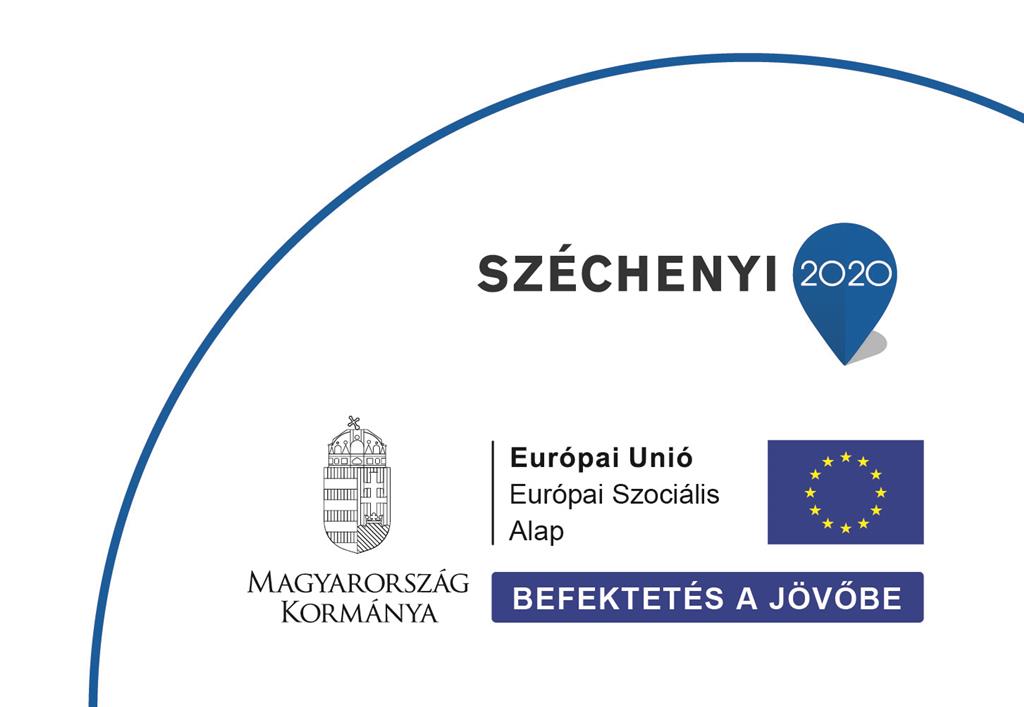 Jelen tananyag a Szegedi Tudományegyetemen készült az Európai Unió támogatásával. Projekt azonosító: EFOP-3.4.3-16-2016-00014
Összefoglaló
A tananyag a Szegedi Tudományegyetem Állam- és Jogtudományi Karon jogász szakon tanulmányokat folytató  hallgatók részére készült a Bank,- értékpapír és tőkepiaci jog tárgyhoz/kurzushoz  és az értékpapírokra vonatkozó különös szabályokat foglalja magában. A tananyag a különös részi értékpapírjogi szabályokat az alábbi felosztás szerint tartalmazza:
Kötelmi jogi értékpapírok
Váltó
Csekk
Kötvény
Kincstárjegy
Letéti jegy
Jelzáloglevél
Dologi jogi értékpapír
Közraktári jegy
Tagsági jogi értékpapír
Részvény
Egyéb
Befektetési jegy
A tananyag jelen fejezetében a hallgatók a váltóra vonatkozó szabályokat ismerhetik meg.
A tananyag jelen fejezetének elsajátításához szükséges 
időtartam:
50 perc
A váltó átruházása
Minden váltó váltóátruházás (forgatmány) útján átruházható.

A váltó a törvény erejénél fogva átruházható – ipso iure forgatható értékpapír.
A váltó nem forgatható, ha azt kifejezett nyilatkozattal, ún. negatív rendeleti záradékkal megtiltják. 

rektapapír 

engedményezés
A váltójogviszony jogosultja a váltóbirtokos.
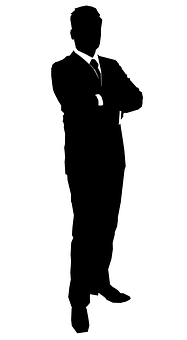 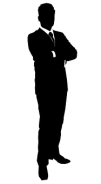 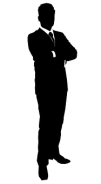 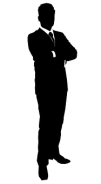 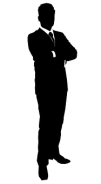 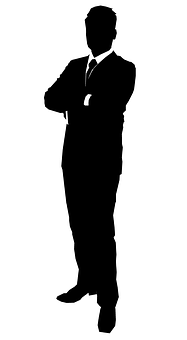 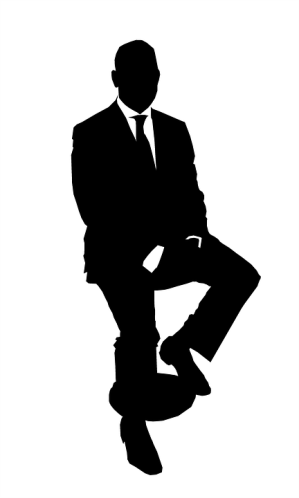 Az első váltóbirtokos a rendelvényes. A rendelvényest illeti az a jogosultság, hogy a váltót átruházza.
Az első 
váltóbirtokos
Átruházás esetében a rendelvényesből forgató lesz; abból a személyből, akire a váltót átruházza pedig a forgatmányos. 
A váltóátruházás átruházza a váltóból eredő valamennyi jogot. A forgatmányos a szabályszerű forgatást követően a váltó jogosultjának, vagyis az átruházónak a helyébe lép, ő tekintendő a váltó jogosultjának.
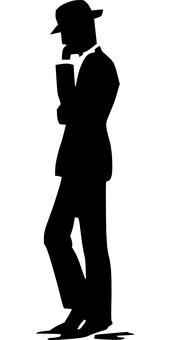 A forgatmány kötelező hatása:
„A váltóátruházó ellenkező kikötés hiányában felelős a váltó elfogadásáért és kifizetéséért. A váltóátruházó megtilthatja a további váltóátruházást; ebben az esetben nem felelős azokkal a személyekkel szemben, akikre a váltót utóbb ruházták át.” 
2017. évi CLXXXV. törvény a váltójogi szabályokról 15. § (1)-(2) bekezdések
 
A forgatmány átruházó hatása:
„Váltón alapuló keresettel megtámadott személy a váltóbirtokossal szemben nem hivatkozhat olyan kifogásra, amely a kibocsátóval vagy valamelyik előbbi váltóbirtokossal szemben fennálló személyes viszonyán alapul, kivéve, ha a váltóbirtokos a váltó megszerzésével tudatosan az adós hátrányára cselekedett.” 
 2017. évi CLXXXV. törvény a váltójogi szabályokról 17. § 

A forgatmány igazoló hatása:
„A váltó birtokosát jogos váltóbirtokosnak kell tekinteni, ha jogot a váltóátruházások meg nem szakított láncolatával igazolja, akkor is, ha az utolsó váltóátruházás üres.”
 2017. évi CLXXXV. törvény a váltójogi szabályokról 16. §  (1) bekezdés
A váltó elfogadásra bemutatása
Az idegen váltó esetében ahhoz, hogy a címzett a jogviszony kötelezettjévé váljon,  a váltót az esedékesség napjáig elfogadásra be kell a részére mutatni. (Saját váltó esetében erre nincs szükség)

A váltó elfogadásával a címzett arra vállal kötelezettséget, hogy a váltót esedékességkor kifizeti. 
A kibocsátó a váltóban megtilthatja az elfogadásra bemutatást. Ekkor a váltót nem kell elfogadásra, csak fizetésre bemutatni. 
Nem lehet az elfogadásra bemutatást megtiltani:
 ha a váltó harmadik személynél vagy nem a címzett lakóhelyén fizetendő
 ha megtekintés után bizonyos időre szól
A megtekintés után bizonyos időre szóló váltót elfogadás végett keltétől számított 1 éven belül kell bemutatni a főkötelezettnek. 
A kibocsátó rövidítheti vagy hosszabbíthatja; míg a forgatók kizárólag rövidíthetik ezt a határidőt.
Az elfogadás módja
A váltó elfogadását a váltóra kell írni. 

Az elfogadás történhet:
Nyilatkozattal
 „elfogadom” vagy más hasonló értelmű szónak a váltóra írásával és a címzett aláírásával
 Puszta aláírással
a címzett a váltó előlapját aláírja
Főszabály szerint nem kell keltezni a váltó elfogadást. 
A főszabály alóli kivételt jelent, ha a váltó megtekintés után bizonyos idő múlva fizetendő, vagy ha a váltót külön kikötésnél fogva meghatározott időn belül elfogadás végett be kell mutatni. 
Ilyen esetekben az elfogadást keltezni kell arról a napról, amelyen az elfogadás megtörtént, illetve - a váltóbirtokos kívánságára - a bemutatás napjáról. Keltezés hiányában a váltóbirtokosnak ahhoz, hogy megtérítési igényét a váltóátruházók és a kibocsátó ellen fenntartsa, e mulasztást kellő időben felvett óvással meg kell állapíttatnia.
A váltó fizetésre bemutatása
A váltó fizetésre bemutatása esetén a váltó főkötelezettjének a teljesítési kötelezettsége beáll. (idegen és saját váltó esetében is)
 
Megtekintésre szóló váltó: keltétől számított 1 éven belül kell fizetés végett bemutatni. A kibocsátó rövidebb és hosszabb határidőt is kiköthet, a forgató az 1 éves és a kibocsátó által szabott határidőt rövidítheti.
 
Megtekintés vagy kelet után bizonyos időre, illetve határozott napra szóló váltó: a fizetési napon vagy azt követő 2 munkanapon belül kell fizetés végett a kötelezettnek bemutatni.
Leszámolóhely az a hitelintézet, amely az idegen váltó címzettje, illetve a saját váltó kiállítója javára fizetési számlát vezet, és az egyenes váltóadóssal létrejött megállapodása alapján a váltó fizetés végett történő bemutatásakor az egyenes váltóadós nevében és fizetési számlája terhére fizetést teljesít.
A váltónak valamely leszámolóhelyen történő bemutatása fizetés végett történő bemutatásnak számít.
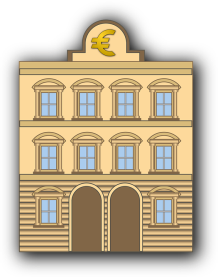 Váltókezesség
A váltó összegének kifizetését (a váltókövetelést) biztosítani lehet kezességgel is, akár a teljes összeg, akár egy részösszeg erejéig is.


avalváltó

A kezességet vállalhatja harmadik személy, de a váltó bármely aláírója, átruházója is.
A kezességvállalás módja
Váltóra vagy a toldatára vezetett kezességvállaló nyilatkozattal
pl.: „kezességet vállalok” kifejezéssel 

A nyilatkozatot a kezesnek alá kell írnia.

Előlap puszta aláírásával
A törvény értelmében az előlapra írt puszta aláírást is kezességvállalásnak kell tekinteni, kivéve a címzett és a kibocsátó aláírását.
A kezességvállaló nyilatkozatban meg kell jelölni azt a személyt, akiért a kezességet vállalták. 
Ennek hiányában – vélelem alapján - a kezességvállalás a kibocsátóért történtnek tekintendő. 

A váltókezes kötelezettségének terjedelme annak a kötelezettségéhez igazodik, akiért a kezességet vállalta. 

készfizető kezesség

Ha a váltókezes a váltót kifizeti, a váltóból eredő jogokat megszerzi azzal szemben, akiért a kezességet vállalta, valamint azokkal szemben is, akik az utóbbi iránt a váltó alapján kötelezettek.
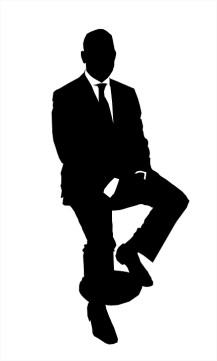 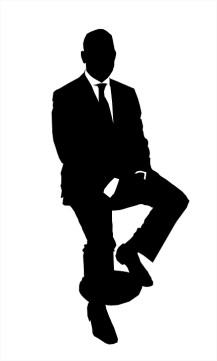 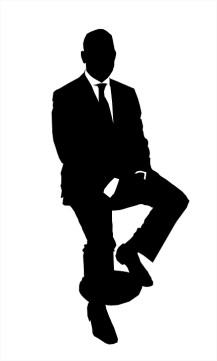 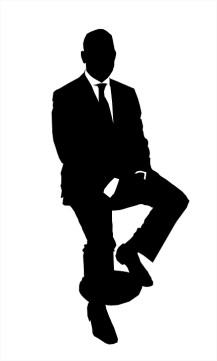 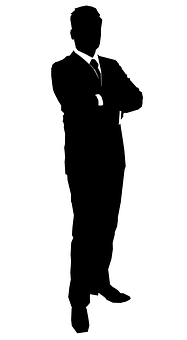 KIBOCSÁTÓ
JOGOSULT1
JOGOSULT2
JOGOSULT3
JOGOSULT4
Forgatmányok megszakítatlan láncolata
Megtérítési adósok (visszkereseti adósok):
Ha a főkötelezett nem teljesít, ők aláírásukkal vállalják, hogy helyette teljesítenek (helytállási kötelezettség). Velük szemben fellépni csak óvás alapján lehet.
Egyenes adós (főkötelezett):
Vele szemben minden egyéb jogcselekmény nélkül fel lehet lépni (nem kell óvást felvenni). A váltót szabályszerűen bemutató, alakilag legitimált jogosultnak köteles teljesíteni.
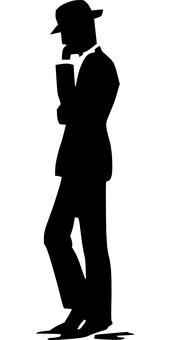 Az idegen váltó kötelezettjei
Megtérítési adósok (visszkereseti adósok):
Ha a főkötelezett nem teljesít, ők aláírásukkal vállalják, hogy helyette teljesítenek (helytállási kötelezettség). Velük szemben fellépni csak óvás alapján lehet.
A saját váltó kötelezettjei
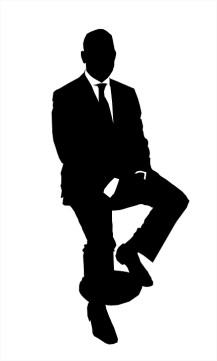 JOGOSULT4
Forgatmányok megszakítatlan láncolata
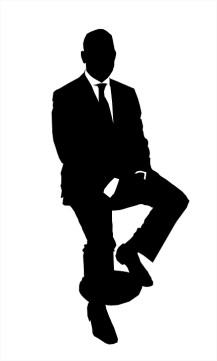 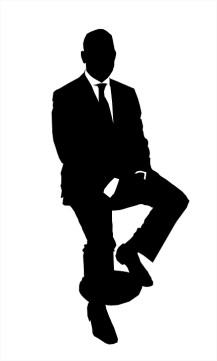 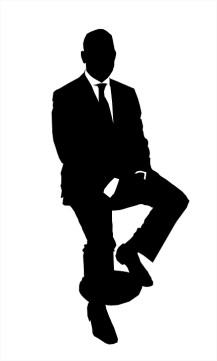 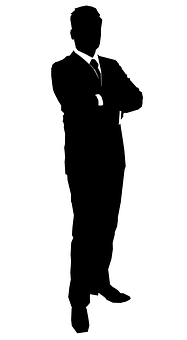 KIÁLLÍTÓ
JOGOSULT1
JOGOSULT2
JOGOSULT3
Egyenes adós (főkötelezett):
Vele szemben minden egyéb jogcselekmény nélkül fel lehet lépni (nem kell óvást felvenni). A váltót szabályszerűen bemutató, alakilag legitimált jogosultnak köteles teljesíteni.
A váltóbirtokos megtérítési igényt érvényesíthet 
a váltóátruházók, 
a kibocsátó 
és a többi kötelezett ellen
ESEDÉKESSÉG-KOR, 
ha a fizetés nem történt meg
ESEDÉKESSÉG ELŐTT,
ha az elfogadást egészben vagy részben megtagadták;
ha a címzett ellen belföldön vagy külföldön fizetésképtelenségi eljárás vagy a jogutód nélküli megszűnését eredményező eljárás indult, vagy fizetéseit megszünteti, vagy ha a vagyonára vezetett végrehajtás sikertelen volt
ha az elfogadás végett be nem mutatható váltó kibocsátója ellen fizetésképtelenségi eljárás vagy a jogutód nélküli megszűnését eredményező eljárás indult
ÓVÁS
Az elfogadás vagy a fizetés megtagadását közokirattal kell igazolni (óvás az elfogadás vagy a fizetés hiánya miatt).
Az óvás a megtérítési igény érvényesíthetőségének előfeltételeként annak közhitelű igazolása a megtérítési váltóadósok felé, hogy a váltó szabályszerű bemutatása ellenére a főkötelezett az elfogadást vagy a kifizetést megtagadta. 
Az óvást közjegyző veszi fel.
Az óvás arra szolgál, hogy a jogosult ne csak a főkötelezettel szemben léphessen fel, hanem a megtérítési  adósokkal szemben is.
Óvás az elfogadás hiánya miatt
Abban az esetben, ha a váltót be kell mutatni elfogadásra (Vö. idegen váltó) a címzettnek és a címzett azt nem fogadja el, az elfogadás megtagadásáról óvást kell felvenni.
Az elfogadás hiánya miatt felvett óvás esetén a megtérítési adósokkal szemben már fel lehet lépni (nem kell a fizetés hiánya miatt is óvást felvenni).
Óvás a fizetés hiánya miatt
Abban az esetben, ha a jogosult az esedékesség napján, illetve az azt követő 2 munkanap valamelyikén a váltót fizetésre bemutatta, a fizetés megtagadása esetében óvást kell felvenni a fizetés hiánya miatt. 
Az óvást a fizetésre bemutatást követő 2 munkanapon belül kell felvenni.
Értesítési kötelezettség óvás esetében
A váltóbirtokos az óvás felvételének napját követő 4 munkanapon belül köteles az őt közvetlenül megelőző átruházót, a kibocsátót és ezek kezeseit az elfogadás vagy a fizetés megtagadásáról értesíteni.


 



Az így értesített forgatók az értesítésüktől számított 2 munkanapon belül kötelesek értesíteni a megelőző forgatókat, egészen a kibocsátóig.
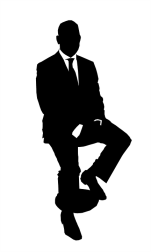 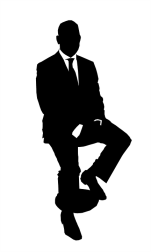 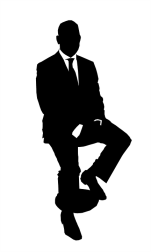 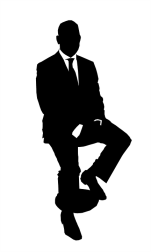 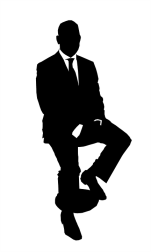 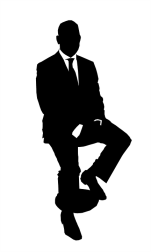 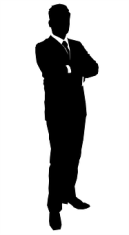 Óvás + 4 munkanap
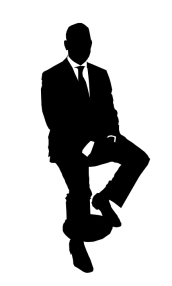 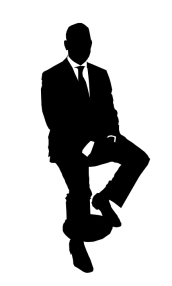 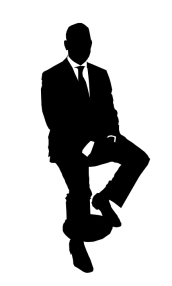 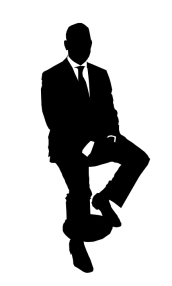 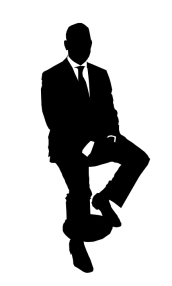 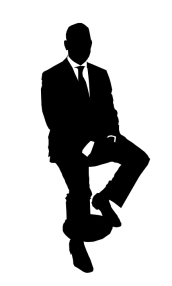 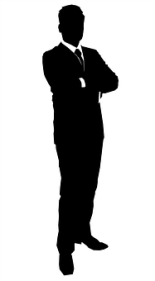 Óvás + 4 munkanap
+2 munkanap
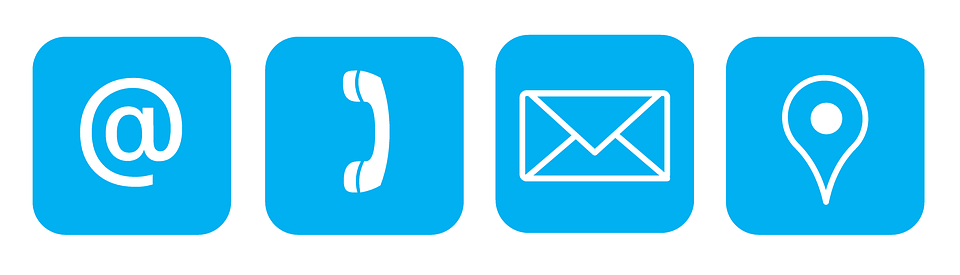 Az értesítést bármilyen formában meg lehet tenni.
Ha a kötelezettek az értesítési kötelezettségüknek nem tesznek eleget, a mulasztással okozott kárért legfeljebb a váltó összegének erejéig felelnek.
Ha az óvás felvétele érdekében felkeresendő természetes személy pontos címét a váltóokirat nem tartalmazza, a közjegyző a személyiadat- és lakcímnyilvántartást vezető hatóságot keresi meg a szükséges adatok közlése miatt, a lakcím vagy tartózkodási hely megismerése érdekében.
Ha az adatszolgáltatás nem vezet eredményre, a közjegyző e körülményre utalással veszi fel az elfogadás vagy a fizetés hiánya miatti óvást.

A közjegyző nem köteles az eljárást újból megkísérelni, ha a felszólítandó személyt nem lelte fel vagy hozzá kérdést - szabályos óvási eljárás ellenére - bármely egyéb okból nem intézhetett.
Közbenjárás (intervenció)
Közbenjárásra kerülhet sor abban az esetben, ha a váltót nem fogadja el a címzett vagy nem fizetik ki a váltót.
A közbenjáró lehet 
a kibocsátó, valamely átruházó vagy kezes által, szükséghelyzetben a váltó elfogadására vagy fizetésére kijelölt személy. 
Közbenjáró lehet harmadik személy, lehet a címzett, vagy pedig - az elfogadó kivételével - olyan személy is, aki a váltó alapján már kötelezett.
Fizetés szükséghelyzetben
Elfogadás szükséghelyzetben
Fizetés szükséghelyzetben
Akkor van rá lehetőség, ha esedékességkor vagy esedékesség előtt a váltóbirtokos megtérítési igénye megnyílt. Ilyenkor a közbenjáró fizet.
A közbenjáró az őt kijelölő személy érdekében jár el.


Kötelezettségnek terjedelme ehhez igazodik (a közbenjárónak azt az egész összeget ki kell fizetnie, amely a váltókötelezettet terheli)

A közbenjáró általi fizetést a váltóra írt elismervénnyel kell tanúsítani és ebben meg kell jelölni azt a személyt, akiért a fizetést teljesítették. 


Megjelölés hiányában a kibocsátó érdekében teljesítettnek kell tekinteni a fizetést.

A közbenjáró teljesítésekor a váltót át kell adni, mivel a közbenjáró megszerzi a váltóból eredő jogokat azzal szemben, aki helyett teljesített, illetve akik ezzel szemben kötelezettek. (Velük szemben a váltó birtokában tudja igazolni a teljesítését.)
A közbenjáró fizetése esetén mentesülnek a kötelezettség alól azok átruházók, akik azután a váltókötelezett után következnek, aki helyett a közbenjáró fizetett; vagyis az azt követő forgatók és kezeseik.
Elfogadás szükséghelyzetben
Abban az esetben kerülhet rá sor, ha az elfogadásra bemutatott váltó birtokosának megtérítési igénye az esedékesség előtt megnyílt.

A közbenjárót a váltóban jelölik ki.

A váltóbirtokos az esedékesség előtt megtérítési igényét az ellen, akitől a kijelölés ered és az utána következő aláírók ellen csak akkor érvényesítheti, ha a közbenjárónak a váltót bemutatta és az elfogadás megtagadása esetében a megtagadást óvással igazolja.
A közbenjáró elfogadását a váltóra kell írni és azt a közbenjárónak alá kell írnia. 

A közbenjáró elfogadásában meg kell jelölni, hogy kinek az érdekében teljesítik.

Ennek hiányában  az elfogadást úgy kell tekinteni, hogy az a kibocsátó érdekében történt.
A váltóigény érvényesítésének határideje I.
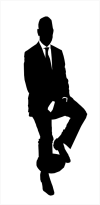 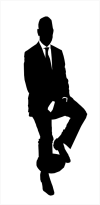 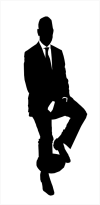 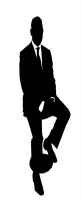 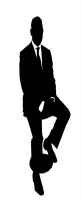 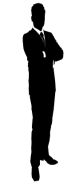 Idegen váltó
KIBOCSÁTÓ
JOGOSULT1
JOGOSULT2
JOGOSULT3
JOGOSULT4
JOGOSULT4
Forgatmányok megszakítatlan láncolata
Forgatmányok megszakítatlan láncolata
A váltó főadósával szemben (elfogadó) az esedékességtől számított 3 éven belül lehet az igényt érvényesíteni.
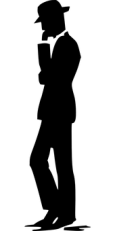 CÍMZETT
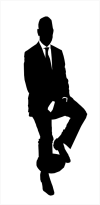 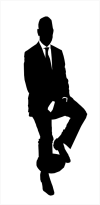 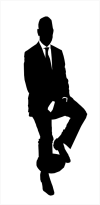 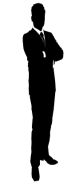 Saját váltó
JOGOSULT1
JOGOSULT2
JOGOSULT3
KIÁLLÍTÓ
A váltóigény érvényesítésének határideje II.
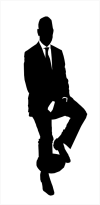 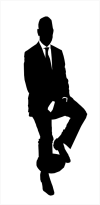 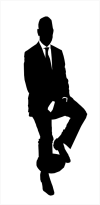 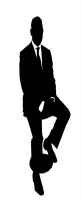 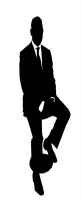 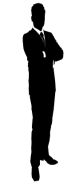 Idegen váltó
KIBOCSÁTÓ
JOGOSULT1
JOGOSULT2
JOGOSULT3
JOGOSULT4
JOGOSULT4
Forgatmányok megszakítatlan láncolata
Forgatmányok megszakítatlan láncolata
A váltó megtérítési adósaival szemben (az átruházók és a kibocsátó) az óvás felvételétől, illetve az óvás elengedése esetén az esedékességtől számított 1 éven belül lehet követeléssel élni.
Ha valamelyik megtérítési adós teljesít, akkor a teljesítésétől számított 6 hónapon belül léphet fel az őt megelőző átruházókkal és a kibocsátóval szemben.
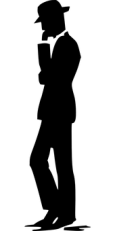 CÍMZETT
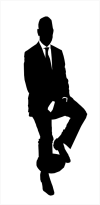 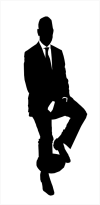 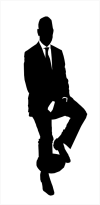 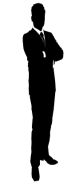 JOGOSULT1
JOGOSULT2
JOGOSULT3
Saját váltó
KIÁLLÍTÓ
Nyugszik az elévülés, ha a jogosult követelését elháríthatatlan akadály következtében nem tudja érvényesíteni.

Az elévülést csak a követelés bíróság előtt történő érvényesítése szakítja meg.
A határidők elévülése esetén a jogosult a polgári jog általános szabályai szerint megtérítési igényt érvényesíthet a kibocsátóval vagy váltóátruházóval szemben, ezek jogalap nélküli gazdagodása alapján.
A váltókövetelés
a) a teljes kifizetett összeg
b) a kifizetés napjától a teljes kifizetett összeg után számított  6 %-os kamat vagy - a Magyarország területén kibocsátott és fizetendő váltó tekintetében - a Polgári Törvénykönyv szerinti késedelmi kamat
c) a felmerült költségek
d) a teljes kifizetett összeg után számított 1 %-os váltódíj
A VÁLTÓCSELEKMÉNYEK HELYE
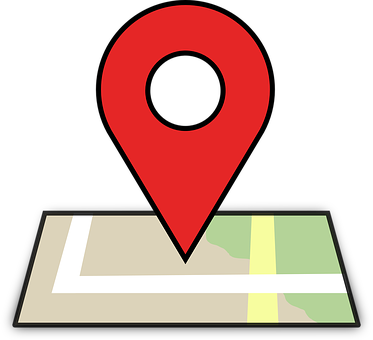 Az elfogadás vagy fizetés végetti bemutatás, az óvás, valamint mindazon cselekmények, amelyek a törvény szerint a váltóból eredő jogok érvényesítése vagy fenntartása végett valamely személynél teljesítendők, a váltócselekményre megszabott településen belül:
a természetes személy tartózkodási helyén
ennek hiányában lakóhelyén, 
jogi személy esetében belföldi székhelyén 
ennek hiányában telephelyén 
teljesítendőek.
A váltócselekmények a teljesítésükre megszabott településen belül más helyen csak az érdekelt beleegyezésével teljesíthetők. A beleegyezést a váltóbirtokosnak kell bizonyítania. Óvás esetében az érdekelt beleegyezését megadottnak kell tekinteni, ha az óvásról felvett közokiratból az ellenkezés ki nem tűnik.
A Pp.-től eltérő szabályok
A váltóper a törvényszék hatáskörébe tartozik.
VÁLTÓPER
Váltóperben a bíróság hivatalból veszi figyelembe, ha
a) az okirat jogszabályban meghatározott kötelező kellékek hiányában nem váltó,
b) a megtérítési igény érvényesítéséhez szükséges óvás hiányzik,
c) a beszámítás e törvény alapján kizárt,
d) az anyagi jogi kifogás e törvény alapján nem érvényesíthető.

A váltóköveteléssel szemben csak
a) végrehajtható határozattal megállapított,
b) közokiratba foglalt,
c) a váltóbirtokos által elismert, vagy
d) lejárt váltón alapuló
követelést lehet beszámítani.
Joggyakorlat: 958/2003. számú gazdasági elvi határozat; 1221/2005. számú gazdasági elvi határozat;
ELSŐFOKÚ ELJÁRÁS
Váltóra alapított keresetet nem váltójogi keresettel nem lehet összekapcsolni. 
A keresetlevélhez csatolni kell a váltó hiteles másolatát.
Az írásbeli ellenkérelem és beszámítást tartalmazó irat előterjesztésének határideje: 15 nap. 
Az írásbeli ellenkérelem benyújtására előírt határidő meghosszabbítására vonatkozó határidő: legfeljebb 15 nap.
A bírósági meghagyással szembeni ellentmondás határideje: 8 nap.
Váltóperben viszontkeresetnek nincs helye. 
Váltóperben a tárgyalási időköz: 8 nap.
A tárgyalás kitűzésére vonatkozó határidő: 1 hónap.
Perfelvételi tárgyalás tartása iránti kérelem határideje: az erről szóló tájékoztatás kézbesítésétől számított 3 hónap
ÍTÉLET ÉS PERORVOSLATOK
A bíróság a határozatában megállapított kötelezettség teljesítésére 3 napos határidőt szab.
A bíróság az ítéletét annak meghozatalától és kihirdetésétől számított 15 napon belül foglalja írásba, az ítélet meghozatalát és kihirdetését legfeljebb 15 napra halasztja el.
Ha a fellebbezés tárgyaláson kerül elbírálásra, azt úgy kell kitűzni, hogy a fellebbezésnek az ellenfél részére történő kézbesítése a tárgyalás napját legalább 8 nappal megelőzze, valamint a tárgyalás az iratoknak vagy az ellenfél tárgyalás tartását kérő nyilatkozatának a másodfokú bírósághoz érkezésétől számított 1 hónapon belül megtartható legyen.
A felülvizsgálati kérelem és felülvizsgálat engedélyezése iránti kérelem határideje 30 nap; a határidő elmulasztása miatt igazolásnak nincs helye.
Ha a felülvizsgálati kérelem tárgyaláson kerül elbírálásra, azt úgy kell kitűzni, hogy a felülvizsgálati kérelemnek az ellenfél részére történő kézbesítése a tárgyalás napját legalább 8 nappal megelőzze.
Források, felhasznált irodalom
A képek forrása: https://pixabay.com/ (4; 8; 12; 13; 18; 19; 24; 25; 28. számú dia)
A váltójogi szabályokról szóló 2017. évi CLXXXV. törvény
Bodor Mária – Boródiné Révai Teréz – Kodaly Zsuzsanna – Kraudi Adrienne – Pethőné Kovács Ágnes – Rózsa Éva – Salamonné Solymosi Ibolya – Szegediné Sebestyén Katalin: Értékpapír kéziköny, A tőkepiaci törvény hatálya alá tartozó és hatálya alá nem tartozó értékpapírok. Agrocent Kiadó, Budapest, 2002.
Gellén Klára (szerk.): Értékpapírjog. Pólay Elemér Alapítvány, Szeged, 2009.
Harsányi Gyöngyi: Értékpapírok és ügyletek a magyar tőkepiacon. Unió Lap- és Könyvkiadó Kereskedelmi Kft. Hn. 2002.
Tomori Erika: Értékpapírjog és a tőkepiac szabályozása. Közép-Európai Brókerképző Alapítvány, Budapest, 2016.